Планирование и прогнозирование, обеспечение эффективной деятельности страховой компании
Планирование в страховании - это попытка предвидения формирования страховых резервов как косвенного показателя эффективности экономики в стране, источника страховых платежей. В связи с этим планирование поступления страховых платежей следует рассматривать не только как план производства страховых услуг, но и как план состояния и движения страховых резервов, их величины и ассортимента.В условиях рыночных отношений централизованное планирование не является главным инструментом регулирования хозяйственной деятельности страховой организации, поскольку экономическое равновесие достигается за счет функционирования рыночных структур. Тем не менее страховое дело как и любой хозяйствующий субъект требует целенаправленного управления и планирования.Процесс планирования страховой деятельности включает в себя следующие элементы:а) выбор цели и задач;б) последовательность действий для реализации плана;в) оценку затрат на осуществление плана;г) контроль за ходом выполнения плана.
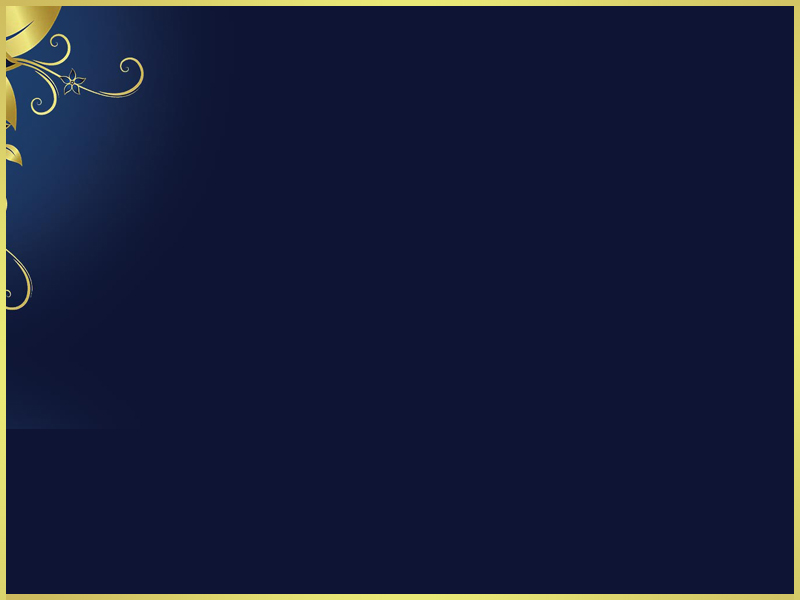 В настоящее время применяются следующие методы планирования: 
балансовый, 
нормативный, 
программно-целевой, 
экономико-математическое моделирование.
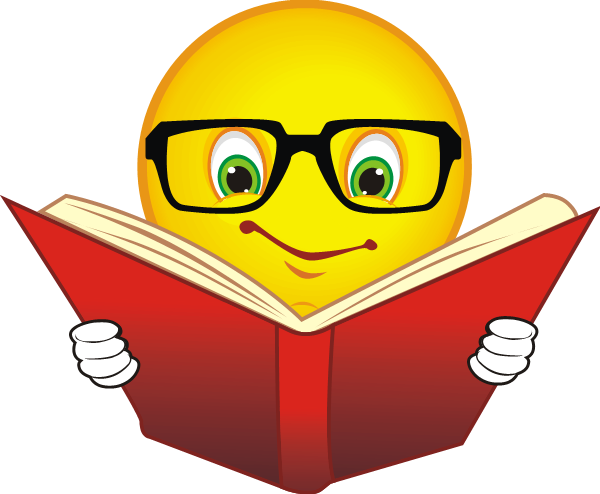 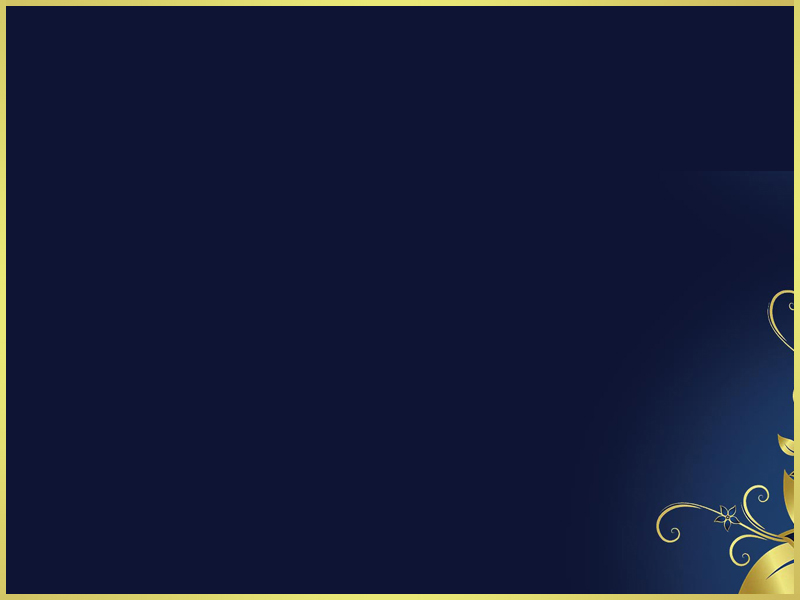 Балансовый метод планирования представляет собой плановый баланс доходов и расходов, который отражает состояние страховой организации, результат страховых операций, инвестиционной деятельности, статьи доходов и расходов, а также источники их финансирования . В доходной части отражаются поступления страховых платежей из запасных и резервных фондов, амортизационных отчислений, от инвестирования средств и др.
В расходной части - страховые выплаты, отчисления в запасные и резервные фонды, на предупредительные мероприятия (ПМ), на ведение дел, в том числе на комиссионное вознаграждение посредникам и страховым агентам, выплаты по рискам, переданным в перестрахование. Показатели баланса позволяют определить не только налогооблагаемую прибыль от страховых операций, инвестиционной и иной деятельности, но и сумму налога на прибыль и ее дальнейшее распределение. Расходная часть планового баланса составляется структурным методом (на основе структуры тарифной ставки). Это означает, что планирование расходов по всем статьям проводится в той доле от суммы страховых взносов, которая заложена на эти цели в тарифной ставке.
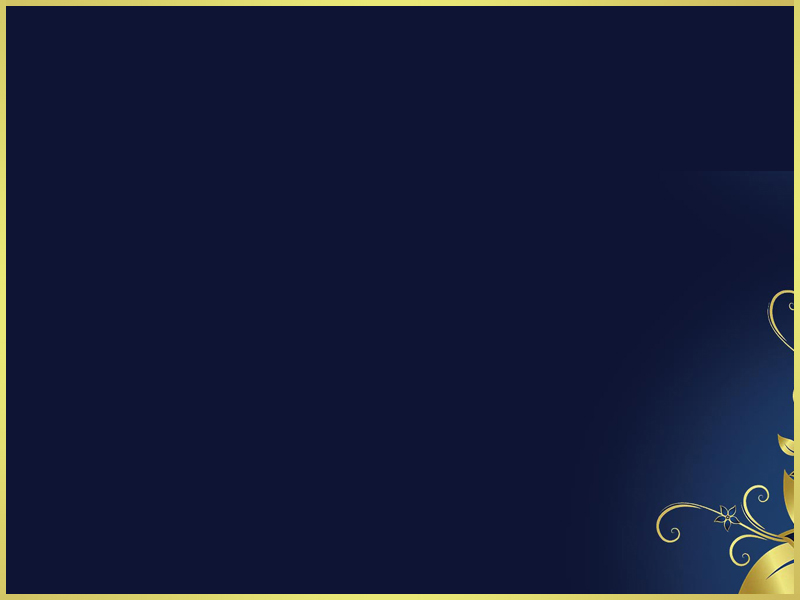 Например: если плановая сумма поступления страховых взносов составляет 1 млн. тг., а структура тарифной ставки предусматривает, что нетто-ставка составляет 50 %; отчисления на предупредительные мероприятия (ПМ) – 25%; расходы на ведение дел (РВД) – 10%; планируемая прибыль (накопления) - 15 %, то это означает, что на страховые выплаты должно быть предусмотрено 500 тыс. тг.; на ПМ – 250 тыс.тг; на РВД - 100 тыс. тг. и на накопления - 150 тыс. тг.
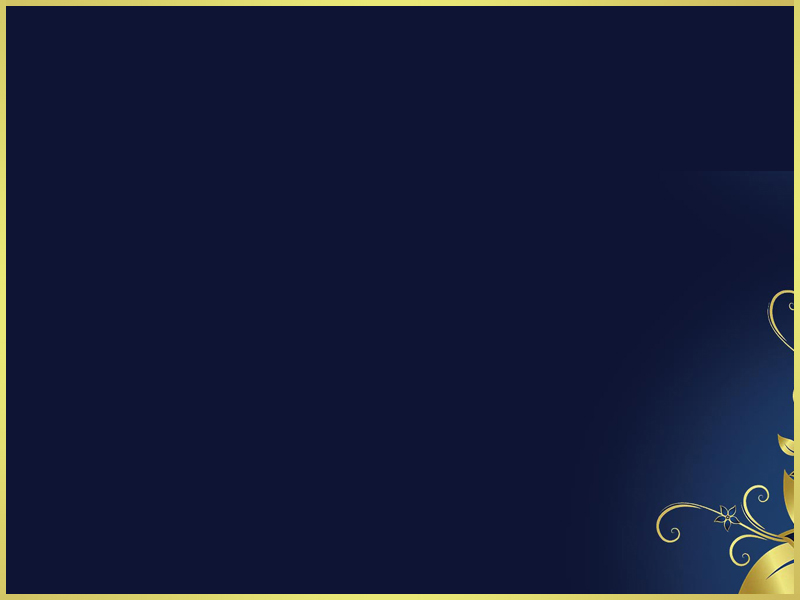 Стоимостная структура тарифной ставки разрабатывается страховыми организациями самостоятельно, поэтому иногда возникает необходимость в корректировке тарифа или его замене. В этом случае удельный вес нетто-ставки, предназначенной для страховых выплат, определяется на основе анализа динамики показателя уровня выплат за ближайшие годы в данной страховой организации, а если такой статистики нет, то удельный вес нетто-ставки определяется на основе ожидаемого показателя убыточности страховой суммы.
Отчисления на предупредительные мероприятия закладываются в тарифную ставку, исходя из необходимости финансирования мероприятий, обеспечивающих снижение убыточности страховой суммы. Расходы на ведение дела закладываются в тариф на основе сложившегося уровня или уровня планируемой прибыли. Уровень накоплений закладывается в тариф в соответствии с перспективным развитием страховой организации и от возможностей гарантированного функционирования в условиях конкуренции.
Сопоставляя плановые суммы доходов и расходов, страховая организация определяет финансовый результат своей деятельности за определенный период, являющийся источником удовлетворения социально-экономических потребностей работников страховой компании, и ее дальнейшего развития.
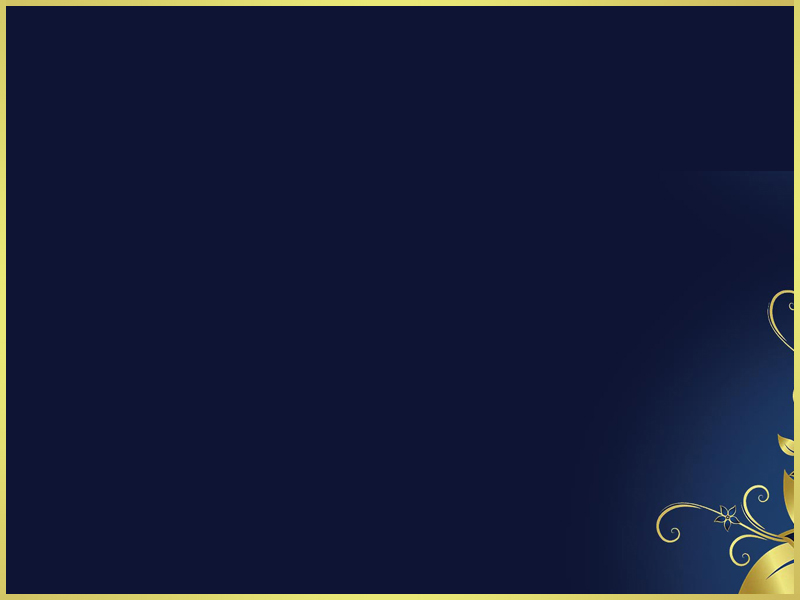 Основу нормативного планирования составляет разработка страхового тарифа, позволяющего производить не только расчеты доходов и расходов по отдельным видам страхования, но и оценивать плановые отчисления на предупредительные мероприятия, ведение дела, получение прибыли и т. п.
Поскольку функционирование страховой организации представляет собой динамическую систему, то для эффективного планирования ее деятельности применяется еще программно-целевое и экономико-математическое моделирование с использованием ЭВМ.
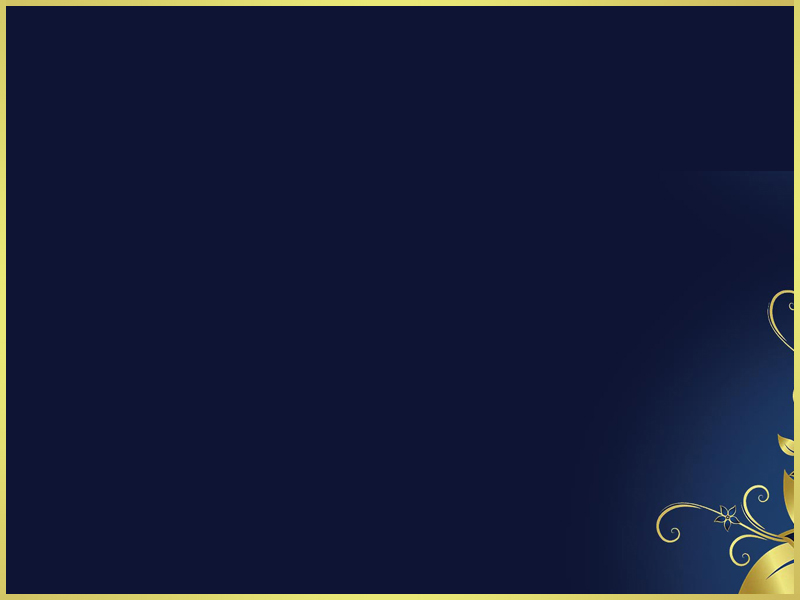 Прогнозирование страховых операций - важнейший элемент успешного развития страховых организаций в условиях рыночной экономики. Прогноз - это вероятностная оценка будущего состояния страховой организации, основанная на статистических данных прошлого и настоящего уровней.
Цель прогнозирования - выявление главных тенденций и закономерностей в динамике страховых операций. Современной наукой достаточно подробно разработаны общетеоретические основы построения экономико-математических прогнозов с проведением расчетов на ЭВМ. С помощью экономико-математических прогнозов проводится анализ динамического ряда числа действующих договоров страхования в предпрогнозном периоде, а затем методом экстраполяции выявляется тенденция динамики. Далее с помощью экспертных оценок производится корректировка этой тенденции. Доказано, что характер динамики экономических показателей страховой организации удается описать с помощью той или иной математической функции или аналитического управления. Подобрав соответствующее уравнение, на основе фактических данных исчисляют его параметры (постоянные коэффициенты). Исчислив параметры уравнения, производят выравнивание, или налаживание динамического ряда, изменяя в уравнении только временной параметр (t). Способы выравнивания детально разработаны математической статистикой.
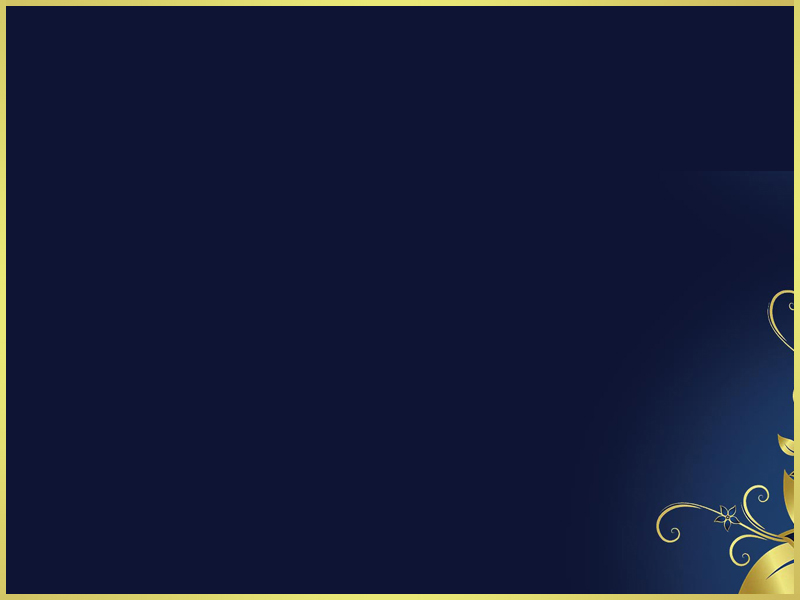 Рассчитанные по уравнению и нанесенные на график значения показателей дают функциональную кривую, которая наглядно показывает тенденцию движения ряда. Экстраполируя эту кривую, получают прогноз на будущее.
Таким образом, основным условием достоверного прогнозирования является правильный выбор уравнения для описания тенденции. Так, например, ряд проб и испытаний разнообразных кривых показал, что динамику числа действующих договоров страхования наиболее точно отражает уравнение логистической функции: 
                                       где Y(t)- численность страхователей (число
                                        действующих договоров страхования);
                                        L - предельное значение Y(t);
 a, b - параметры (коэффициенты) уравнения, которые исчисляются, исходя из фактических значений динамического ряда за предпрогнозный период;
е - основание натурального логарифма, равное 2,718;
t - время, переменная величина, от изменения которой зависят конкретные годовые значения прогноза.
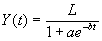 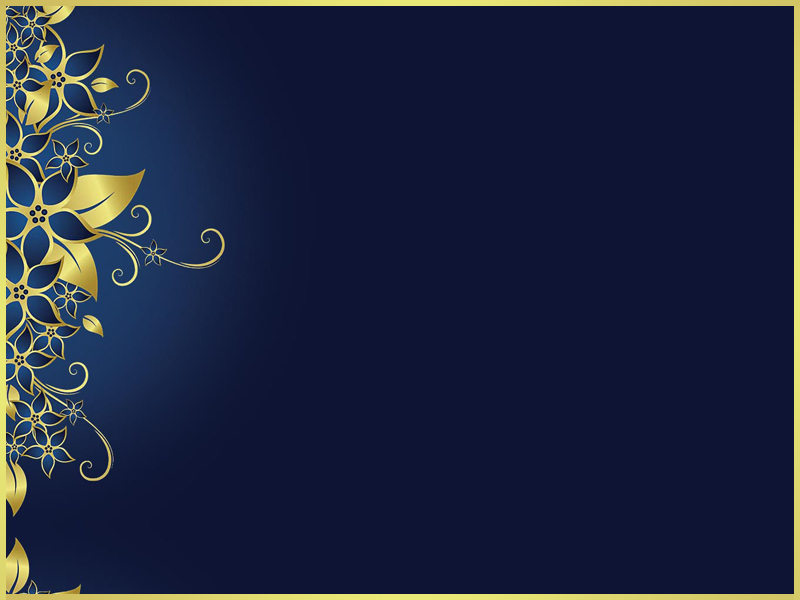 Ежегодные значения интервального прогноза могут быть исчислены по формуле:
                
 
где 
d - среднее квадратичное отклонение фактических значений от выровненных в динамическом ряду за предпрогнозный период;
td - коэффициент Стьюдента;
Y(t) - вероятное среднее значение.
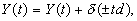 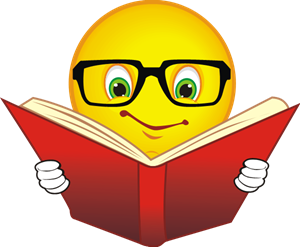 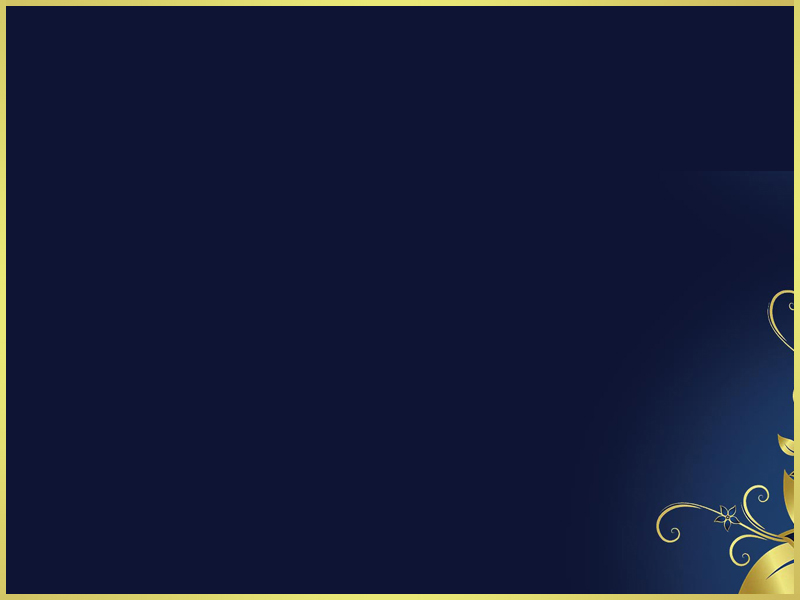 Актуарные расчеты – это расчеты тарифов по любому виду страхования. Актуарные расчеты представляют собой систему математических и статистических методов, с помощью которых производится исчисление страховых тарифов. В основе таких расчетов лежит страховой тариф.
Основные задачи актуарных расчетов.
1. Выделить событие, исчислить материальную вероятность наступления страхового случая, определить частоту и степень тяжести последствий причинения ущерба в отдельных рисковых группах в целом по страховой совокупности оценить риск как вероятностного события и как величину стоимости тарифа которая должна быть взята к уплате в составе страхового платежа.
2. Выделить группы риска в рамках долевой страховой совокупности и исследовать их с целью создания гомогенной подсовокупности в рамках общей страховой совокупности.
3. Проанализировать страховую ситуацию и охарактеризовать ее, оценить обособленные случайные события которые приводят к колебаниям в страховых платежах предъявляемых к уплате, учесть выявленные к отклонению стоимости страховой услуги.
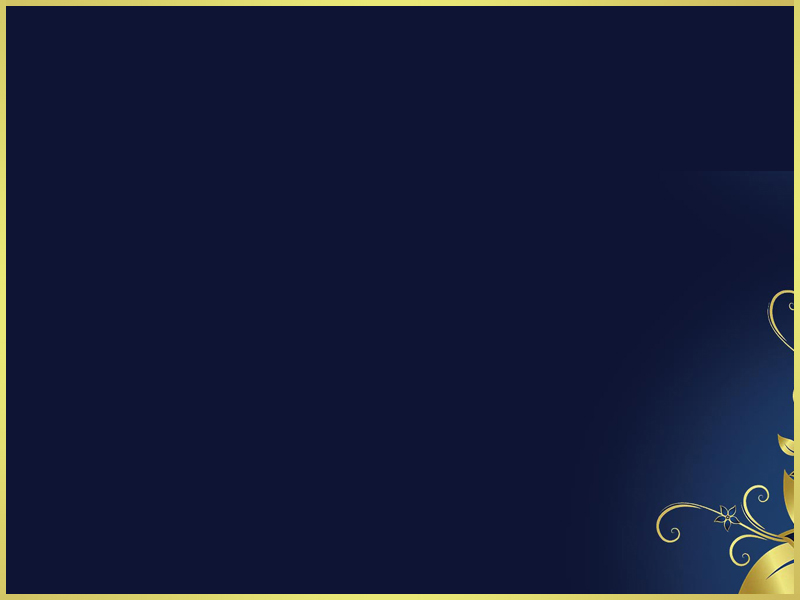 4. Выявить наличие полного или частичного ущерба связанного со страховым случаем и потребность измерения величины его распределения во времени с помощью специальных таблиц
5. Математически обосновать необходимые расходы на ведение дела страховщиком и выявить тенденции их изменения.
6. Рассчитать себестоимость страховой услуги по отношению ко всей страховой услуге.
7. Математически обосновать необходимые резервные фонды страховщика, предложить конкретные методы и источники формирования этих фондов.
8. Составить прогноз и выполнить экспертную оценку величин сторнирования договоров страхования (страхование сторно — это число прекращенных договоров страхования жизни в связи с неуплатой очередных взносов).
9. Выполнить расчеты расходов и доходов полученных страховых взносов в пространстве и времени.
Решение этих задач позволяет определить тарифные ставки и размер участия каждого страхователя в создании страхового фонда.
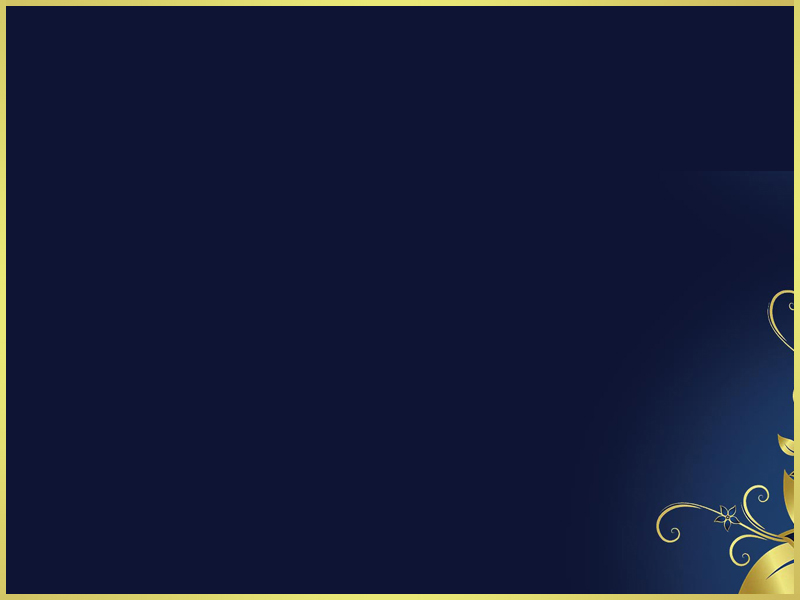 Определение расходов, необходимых на страхование конкретного объекта, называетсястраховой (актуарной) калькуляцией.
Роль актуарной калькуляции:
1.	Позволяет определить себестоимость услуги, оказываемой страховщиком.
2.	Позволяет провести анализ и раскрыть причины экономических, финансовых и организационных успехов или недостатков в деятельности СК.
         С течением времени структура страховой калькуляции претерпевает изменения, вызванные изменениями в развитии рисков, новой страховой политикой, состоянием конкурентной борьбы на рынке и т.д.
         Актуарные расчеты принято классифицировать по следующим признакам: отраслям страхования, времени составления, уровню иерархии.
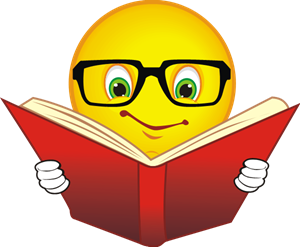 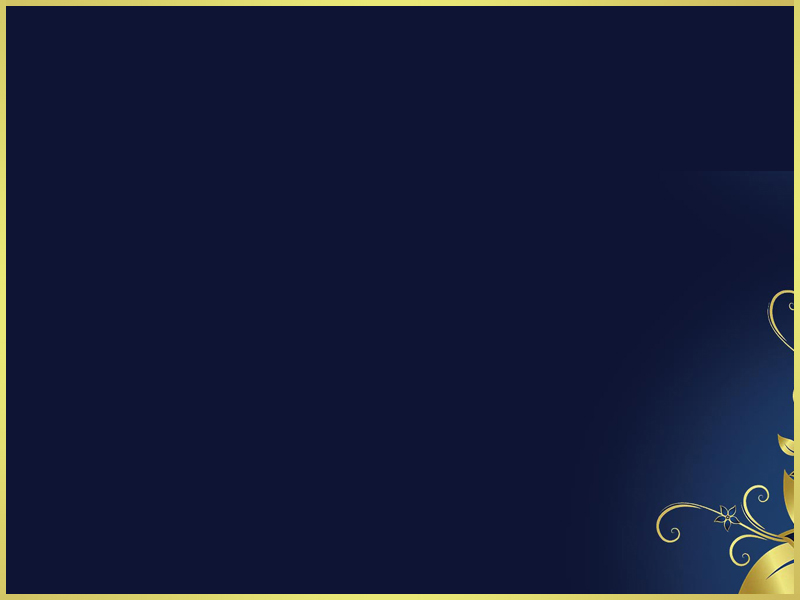 Актуарные расчеты классифицируются по:
1. Видам страхования,
2. По времени составления. По времени составления они подразделяются на:
- Плановые актуарные расчеты составляются только в том случае, когда предполагается введение нового вида страхования, по которому отсутствуют какие-либо достоверные наблюдения риска. В этом случае обычно используют результаты актуарных расчетов по однотипным или близким по содержанию видам страхования, которые уже проводятся компанией.
- по истечении нескольких лет (обычно это 3-4 года) плановые актуарные расчеты корректируются с учетом анализа полученных статистических данных. Таким образом, они превращаются в Отчетные (последующие). Именно они составляются на практике по уже совершенным операциям страховщика. Эти расчеты ориентированы на деятельность страховщика в будущем при проведении данного вида страхования.
Актуарные расчеты также могут быть:
- Общими (для всей страны),
- Зональными (для определенного региона),
- Территориальными (для отдельного района).
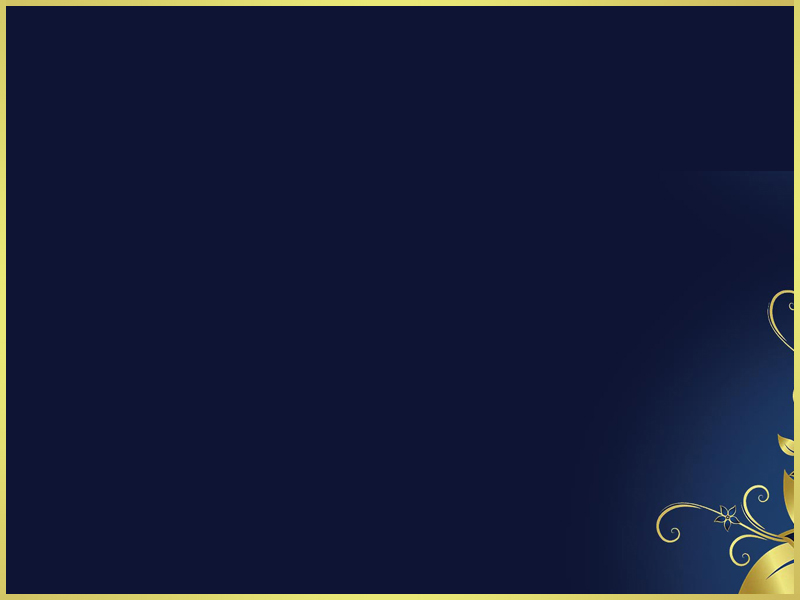 Тарифная ставка (страховой тариф) – это цена страхового риска и других расходов по ведению страхового дела. Определяется с помощью актуарных расчетов.
Тарифное руководство – сборник тарифов и указания по их применению.
  Тарифная ставка, по которой заключается договор страхования, называется брутто-ставкой.
 Брутто-ставка = нетто-ставка + нагрузка.
 Нетто-ставка выражает цену страхового риска: пожара, землетрясения, взрыва и так далее В основе построения нетто-ставки лежит вероятность наступления страхового случая.
Нагрузка покрывает расходы страховщика по организации и проведению страхового дела.
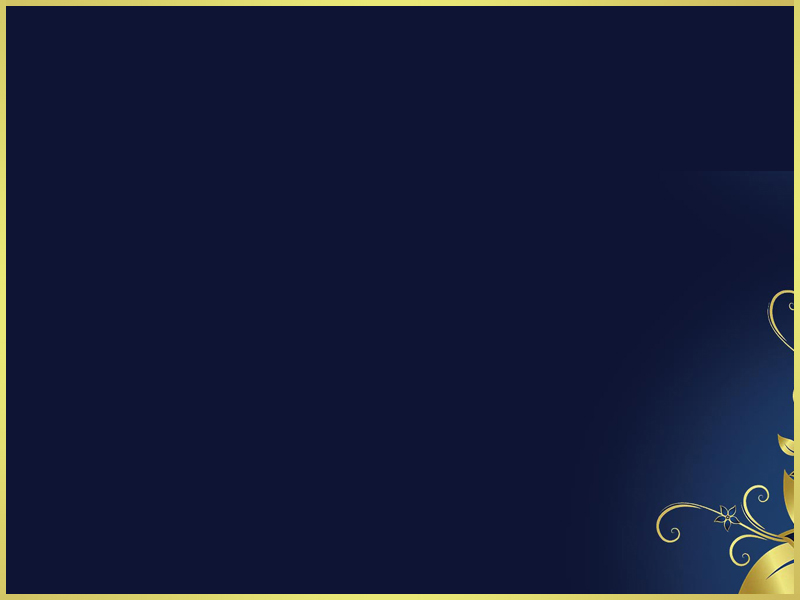 Вероятностью события А – Р(А) – называется отношение числа благоприятных для него случаев М к общему числу всех равновозможных случаев N:
                                                         



На практике нетто-ставка корректируется на коэффициент, определяемый отношением средней выплаты к средней страховой сумме на один договор: 
Tn = P(A)хKх100                   (2)
где Tn – тарифная нетто-ставка;
      А – страховой случай;
      Р(А) – вероятность страхового случая;
     К – коэффициент отношения средней выплаты к средней страховой сумме на один договор.
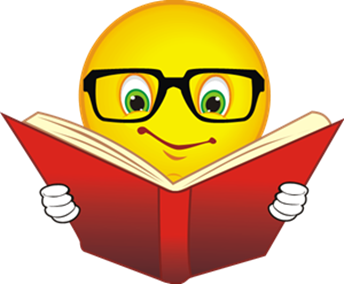 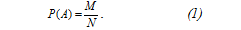 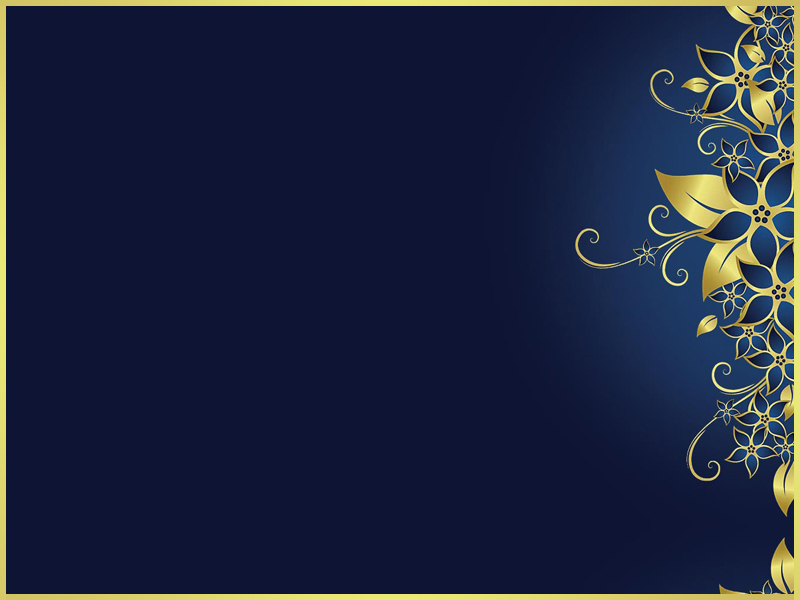 Представим формулу (2) в развернутом виде:





где Кв – количество выплат за год;
       Кд – количество заключенных договоров в данном году;
       Св – средняя выплата за один договор;
      Сс –средняя страховая сумма на один договор.
или 


где    В – общая сумма выплат страхового возмещения;
С – общая страховая сумма застрахованных объектов.
Формула (3) есть показатель убыточности со 100 тг. страховой суммы.
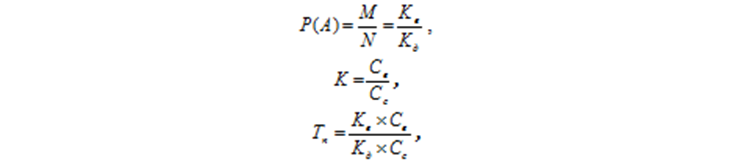 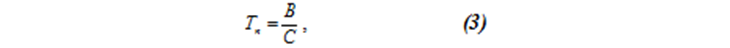 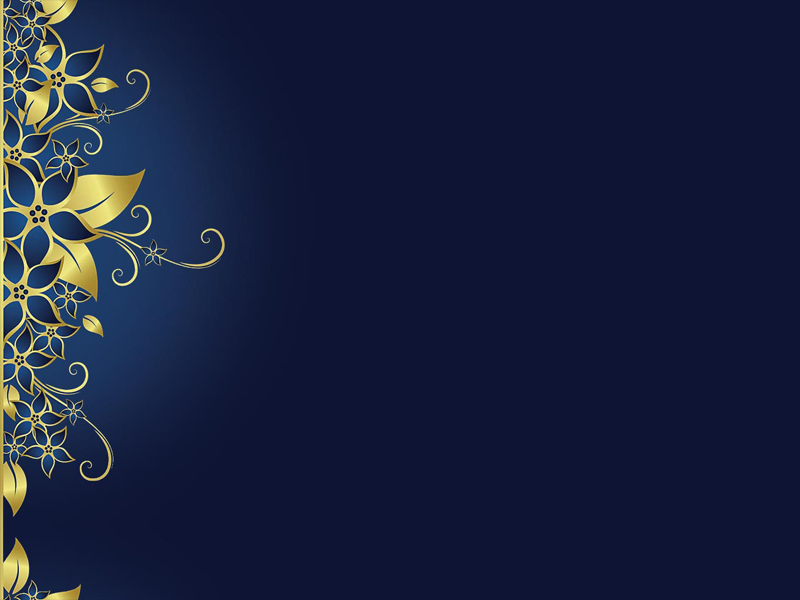 Брутто-ставка со 100 тг. страховой суммы определяется прибавлением нагрузки к нетто-ставке:
Tb = Tn + Fabc,          (4) где Fabc – нагрузка.
Расходы на ведение дела обычно рассчитываются на 100 тг. страховой суммы (аналогично нетто-ставке). Остальные надбавки устанавливаются в процентах к брутто-ставке.
 Поэтому на практике брутто-ставка рассчитывается по
              формуле: 
где   

 Тв – брутто-ставка;
   Fa– статьи нагрузки, указываемые в тарифе в натуральном исчислении (постоянные расходы на ведение дела);
Fpr– доля статей нагрузки, закладываемых в процентах к брутто-ставке (переменные расходы на ведение дела).
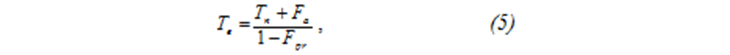 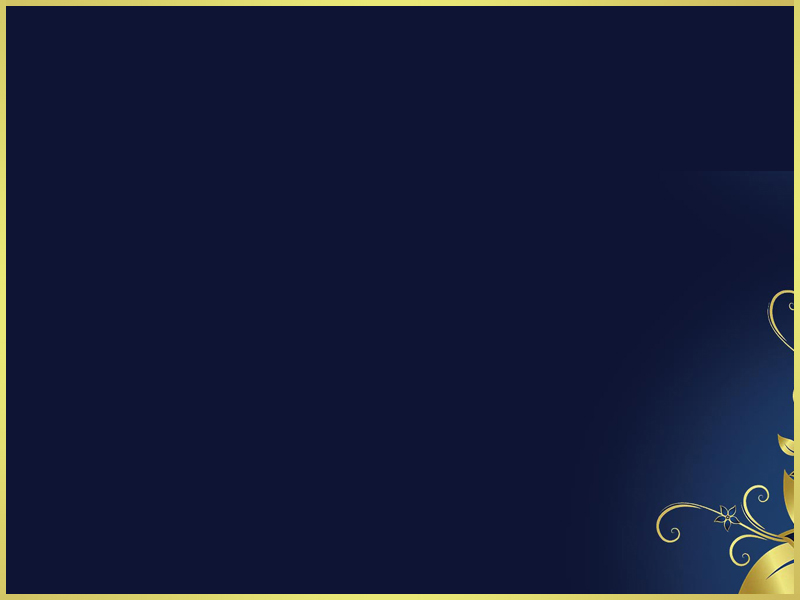 При актуарных расчетах используются показатели страховой статистики. Страховая статистика представляет собой систематическое изучение наиболее массовых и типичных страховых операций на основе использования методов обработки обобщенных итоговых показателей страхового дела.
Для практических целей страхования применяется анализ указанных выше показателей.
В процессе анализа рассчитывают следующие показатели:
• частота страховых событий;
• коэффициент кумуляции риска;
• коэффициент убыточности;
• средняя страховая сумма на один объект страхования;
• средняя страховая сумма на один пострадавший объект;
• тяжесть риска;
• убыточность страховой суммы;
• норма убыточности;
• частота ущерба;
• тяжесть ущерба.
Если частота страховых событий меньше единицы, то это означает, что 
одно страховое событие повлекло за собой несколько страховых 
случаев
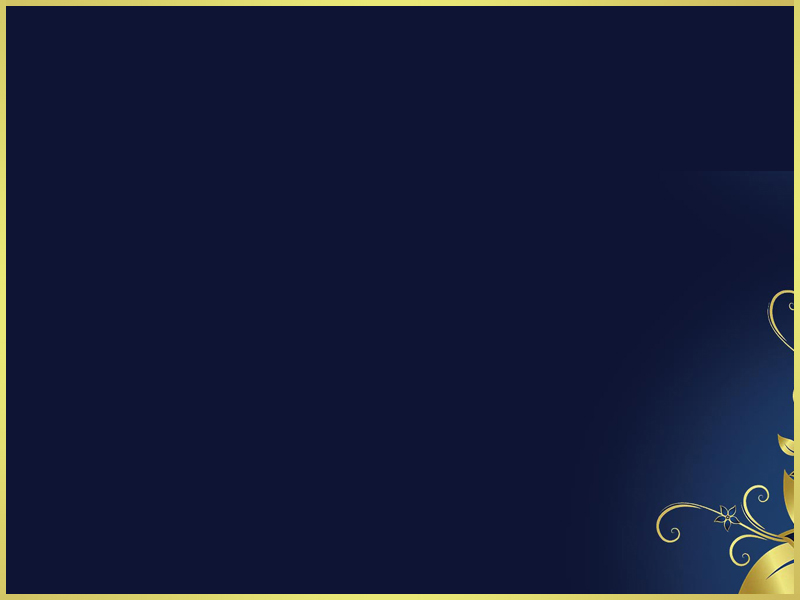 Например, если Ч == 1/2 = 0,5, то это значит, что на одно событие приходится два случая.
Отсюда следует терминологическое различие между понятиями «страховой случай» и «страховое событие».
Например, страховым событием может быть град, охвативший своим воздействием многие объекты страхования, т. е. страховые случаи.
Коэффициент кумуляции — увеличение, скопление) риска, или опустошительность страхового события (Кк), представляет собой отношение числа пострадавших объектов к числу страховых событий
Кумуляция представляет собой скопление застрахованных объектов на ограниченном пространстве, например на одном складе, судне и т. п.
Коэффициент кумуляции риска показывает среднее число объектов, пострадавших от страхового события, или сколько застрахованных объектов может быть им настигнуто. Минимальное значение коэффициента кумуляции риска равно единице. Если коэффициент больше единицы, то это означает, что по мере возрастания опустошительности возрастает число страховых случаев на одно страховое событие. Страховщики по этой причине стараются избегать имущественного страхования рисков с большим коэффициентом кумуляции.
Коэффициент убыточности (К ), или коэффициент ущерба, представляет собой отношение суммы выплаченного страхового возмещения к страховой сумме всех пострадавших объектов страхования
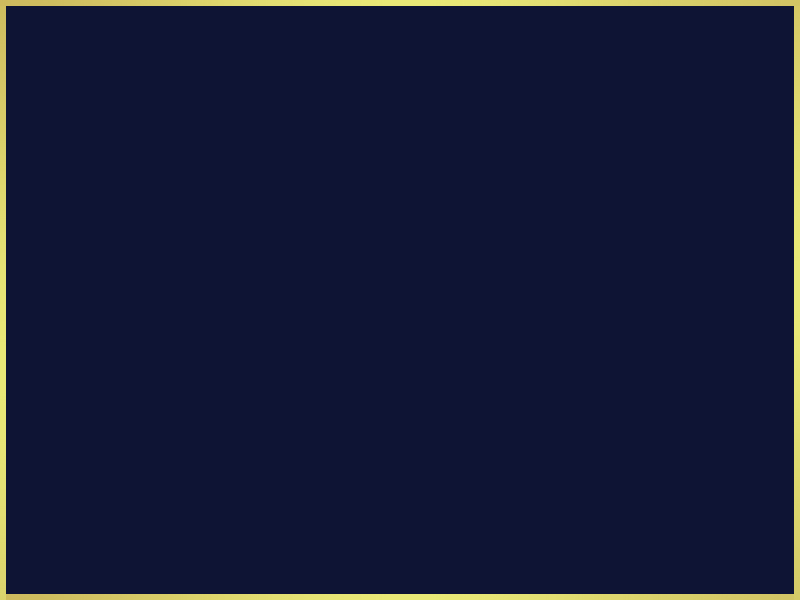 Коэффициент убыточности может быть меньше или равен единице, но не больше, иначе это означало бы, что все застрахованные объекты уничтожены более одного раза.
Средняя страховая сумма на один объект (договор) страхования представляет собой отношение общей страховой суммы всех объектов страхования к числу всех объектов страхования В связи с тем, что объекты имущественного страхования обладают различными страховыми суммами, в актуарных расчетах применяются различные методы подсчета средних величин.
Средняя страховая сумма на один пострадавший объект представляет собой отношение страховой суммы всех пострадавших объектов к числу этих объектов
Тяжесть риска представляет собой отношение средней страховой суммы на один пострадавший объект к средней страховой сумме на один объект страхования
Показатель тяжести риска используется при оценке и переоценке частоты проявления страхового события.
Убыточность страховой суммы, или вероятность ущерба , представляет собой отношение выплаченного страхового возмещения к страховой сумме всех объектов страхования. Показатель убыточности страховой суммы всегда меньше единицы. Иное невозможно, ибо оно означало бы недострахование. Убыточность страховой суммы можно также рассматривать как меру величины рискового взноса.
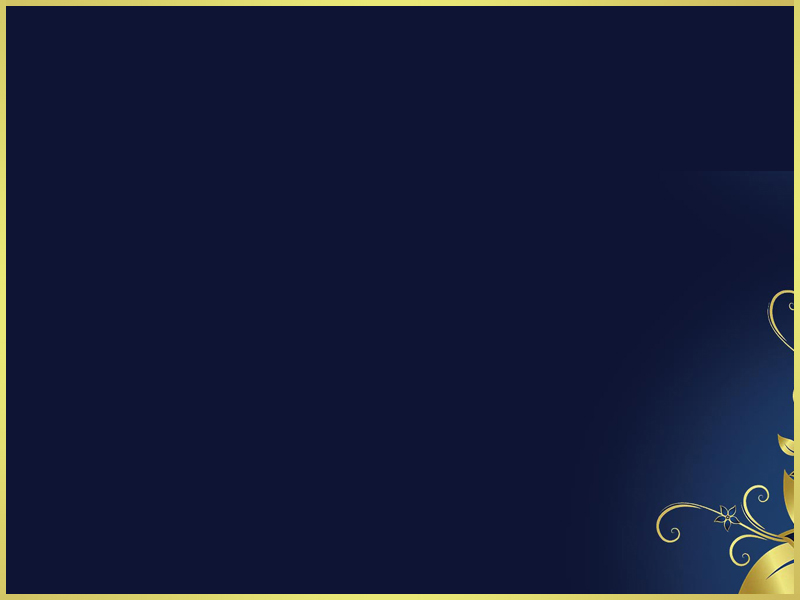 Норма убыточности, или коэффициент выплат (Н ), представляет собой процентное отношение суммы выплаченного страхового возмещения к сумме собранных страховых взносов
Для практической пели исчисляют нетто-норму убыточности и общую норму убыточности. Норма убыточности может быть меньше, равна или больше 100%.
Частота ущерба (Ч ) исчисляется путем умножения частоты страховых событий на коэффициент кумуляции
Данный показатель выражает частоту наступления страхового случая. Частота ущерба выражается обычно в процентах или промилле к числу объектов страхования.
Промилле (лат. — на тысячу) — тысячнаядоля какого-либо числа. Обозначается знаком %о или
Частота ущерба всегда меньше 100%, так как частота ущерба, равная 100%, означает, что наступление данного события не вероятно, а достоверно для всех объектов.
Тяжесть ущерба (Т ), или размер ущерба, представляет собой произведение коэффициента убыточности и тяжести риска
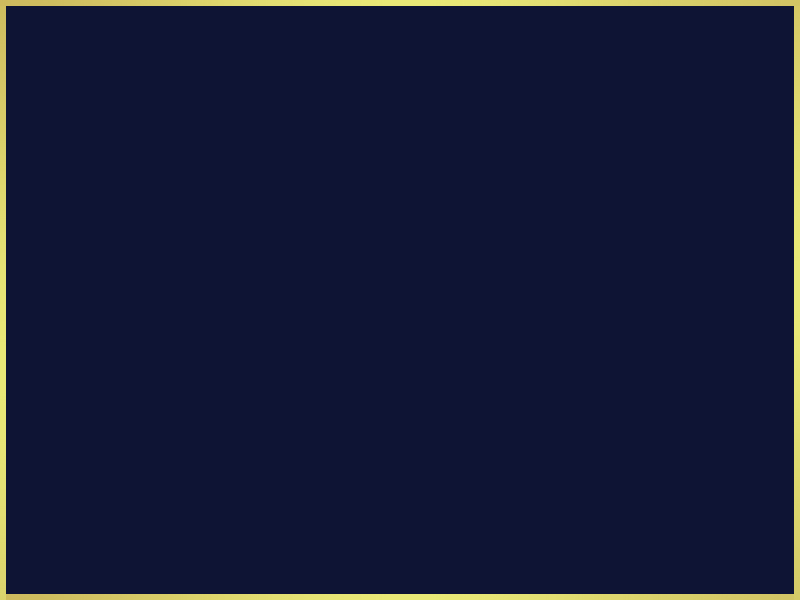 Таким образом, тяжесть ущерба показывает среднюю арифметическую величину ущерба по поврежденным объектам страхования по отношению к средней страховой сумме всех объектов. Тяжесть ущерба указывает, какая часть страховой суммы уничтожена. С ростом страховой суммы тяжесть ущерба снижается.
Показатель тяжести ущерба характеризует частичный ущерб. В случае, когда ущерб равен действительной стоимости застрахованного имущества, такой ущерб называется полным.
Пример. Необходимо выбрать наименее убыточный регион. Критерием выбора является минимальная величина следующих показателей страхования: частота страховых событий, коэффициент кумуляции риска, убыточность страховой суммы, тяжесть ущерба.
Тарифная ставка определяет, сколько денег каждый страхователь должен внести в общий страховой фонд с единицы страховой суммы. Поэтому она должна быть рассчитана так, чтобы сумма собранных взносов оказалась достаточной для выплат, предусмотренных условиями страхования.
Тарифная ставка складывается из нетто-ставки и нагрузки. При страховании происходит замкнутая раскладка ущерба между страхователями, поэтому при расчете нетто-ставки принято исходить из равенства
Значит страховая компания должна собрать такую сумму страховых взносов, какую предстоит затем выплатить страхователю.
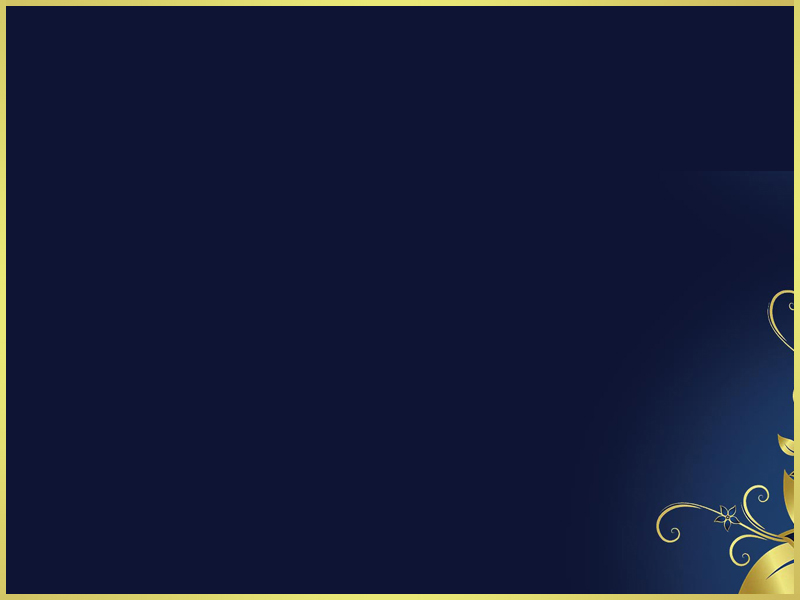 На практике при проведении страхования сумма выплачиваемого страхового возмещения пострадавшим объектам, как правило, отличается от страховой суммы по ним. Причем если по отдельному договору выплата может быть только меньше или равна страховой сумме, средняя по группе объектов выплата на один договор может и превышать среднюю страховую сумму. Поэтому при расчете нетто-ставка корректируется на коэффициент, равный отношению средней выплаты к средней страховой сумме на один договор.
Для определения нетто-ставки необходимо вычислить вероятность страхового случая (Р) и поправочный коэффициент (К) по следующим формулам
Убыточность страховой суммы может быть рассчитана как по видам страхования, однородным объектам страхования, так и по отдельным страховым рискам.
Страховые взносы, собранные страховщиком, используются им как
инвестиции (вложенный капитал), которые приносят ему определенный доход.
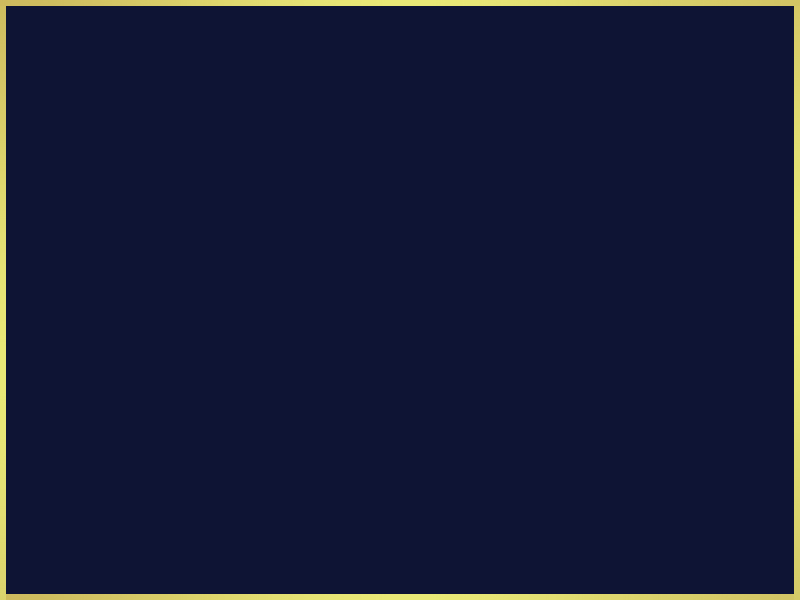 Размер годового дохода, приносимого вложенным капиталом, называется процентной ставкой, или нормой процента. Так, процентная ставка п = 0,40 означает, что каждое тенге вложенного капитала приносит 40 коп. годового дохода, а вся сумма капитала — 40%. 
Общая величина дохода зависит от величины вложенного капитала, процентной ставки и времени, в течение которого он находится в обороте, или числа оборотов капитала за определенное время. Этот доход есть страховой фонд.
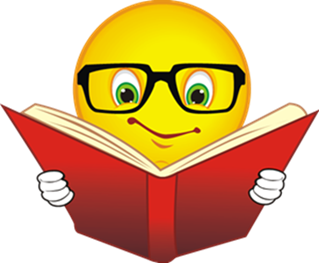 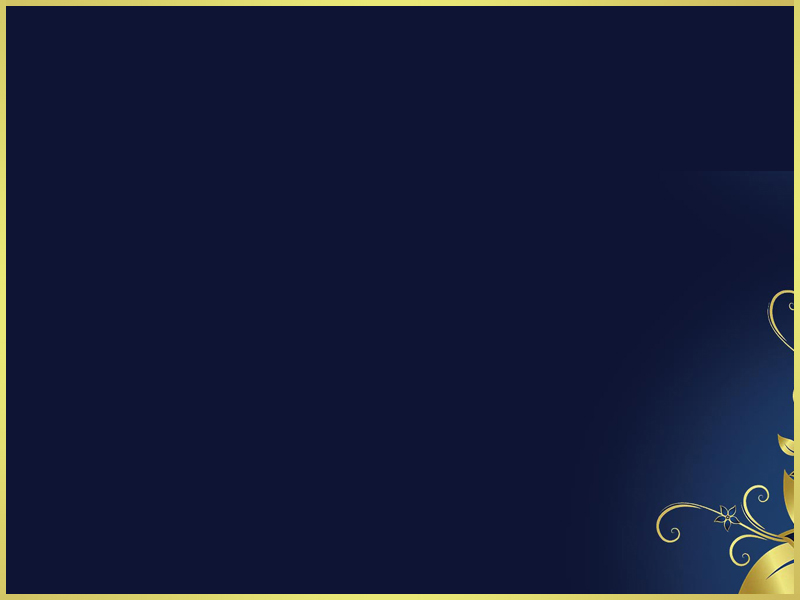 При страховании по новым видам рисков при отсутствии фактических данных о результатах проведения страховых операций показатели страховой статистики оцениваются экспертным путем.
При этом рекомендуется отношение средней выплаты страхового обеспечения к средней страховой сумме, т. е. показатель, принимать не ниже:
¦ 0,3 — при страховании от несчастных случаев и болезней в медицинском страховании;
¦ 0,4 — при страховании средств наземного транспорта;
¦ 0,5 — при страховании грузов и имущества, кроме средств транспорта;
¦ 0,6 — при страховании средств воздушного и водного транспорта;
¦ 0,7 — при страховании ответственности владельцев автотранспортных средств, других видов ответственности и страховании финансовых рисков.
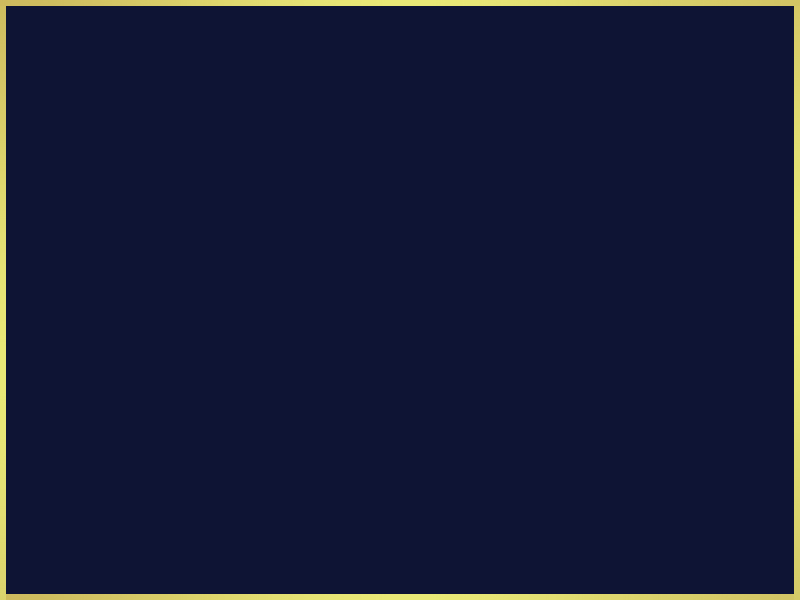 Показатели убыточности страховой суммы как основа для построения нетто-ставки существенно различаются по территориям, видам и формам страхования, группам однородных объектов страхования в зависимости от степени риска их гибели или повреждения. Поэтому в целях приведения в соответствие страховых тарифов с уровнем убыточности страховой суммы применяется дифференциация тарифных ставок.
Эта дифференциация проводится в имущественном страховании по сельскохозяйственным предприятиям: по территории, группам сель-скохозяйственных культур, видам животных, группам основных и оборотных фондов.
Страхование средств транспорта дифференцируется по степени риска различных видов транспорта; страхование животных — по видам животных и их возрастным группам.
Территориальные различия на селе и в городах связаны в основном с более высокими показателями пожаров в сельской местности.
Финансовая устойчивость страховых операций характеризуется де-фицитом средств или превышением доходов над расходами страхов-щика в целом по страховому фонду.
Стоимость страховой услуги выражается в размере страхового взноса (премии), который страхователь уплачивает страховщику. В основе расчетов страховой премии лежит тарифная ставка (страховой тариф).
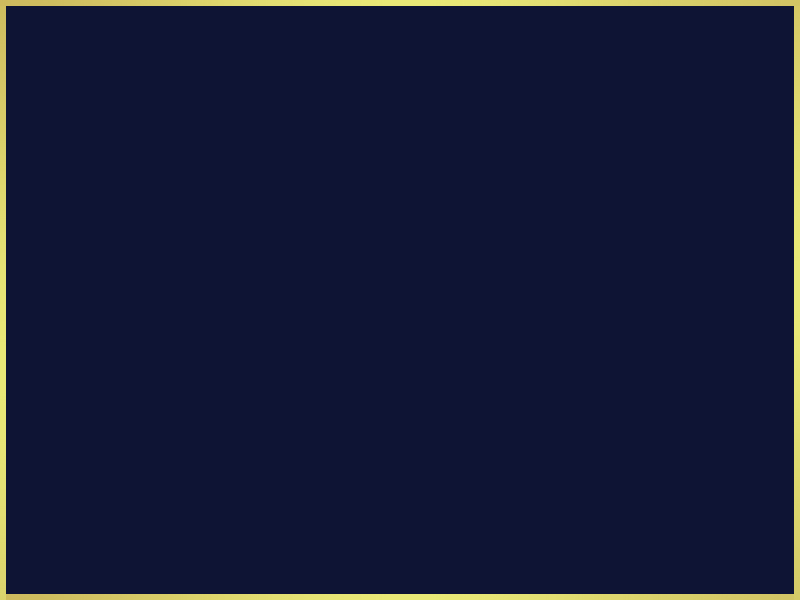 Величина премии должна быть достаточна, чтобы:
-покрыть ожидаемые претензии в течение страхового периода;
-создать страховые резервы;
-покрыть издержки страховой компании на ведение дел;
-обеспечить определенный размер прибыли.
Верхняя граница цены страховой услуги определяется двумя факторами: размерами спроса на нее и величиной банковского процента по вкладам.
Помимо этого на размер премии влияют такие факторы как: величина и структура страхового портфеля (совокупное количество рисков, взятых на страхование), управленческие расходы (доходы, полученные от вложения временно свободных средств).
Если тариф по обязательным видам страхования устанавливается централизованно в законодательном порядке, то тарифная ставка по добровольному страхованию исчисляется страховщиком самостоятельно и оказывает значительное влияние на финансовую устойчивость страховых операций.
Структура полного тарифа, обычно его называют брутто-ставкой, представлена на рис. 5.2.
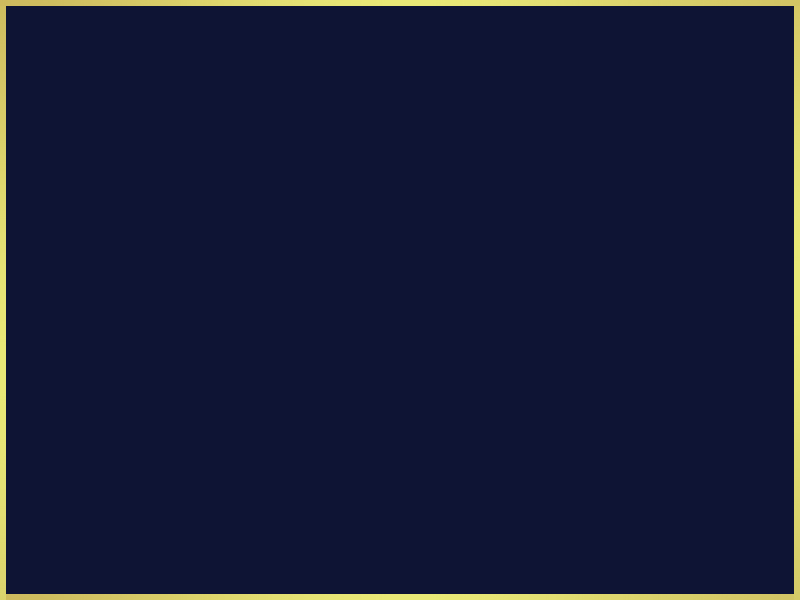 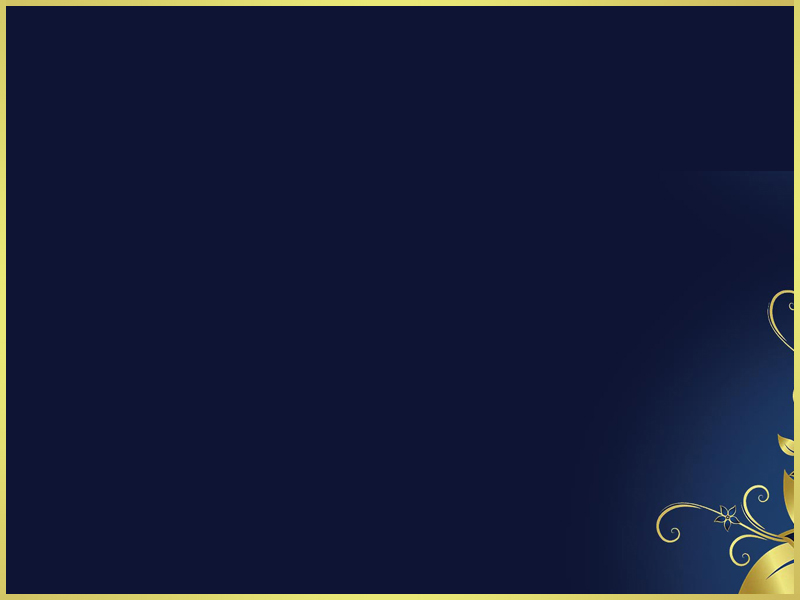 Тариф-нетто (нетто-ставка) — часть страхового тарифа, которая направлена на формирование страховых резервов для последующих выплат по договорам страхования. 
В состав нетто-ставки включены рисковая ставка и рисковая надбавка. За счет рисковой ставки, которая является основой тарифа, производится формирование страховых резервов, из которых осуществляются страховые выплаты. Рисковая надбавка образует запасной фонд на случай, если фактическое количество страховых случаев превысит расчетное. Если полис включает в себя несколько различных страховых случаев, то нетто-ставка исчисляется отдельно по каждому риску.
 В зависимости от способа формирования страхового фонда и расчета тарифа страхование подразделяется на:
рисковое — виды страховой деятельности иные, чем страхование жизни, не предусматривающие обязательств страховщика по выплате страховой суммы при окончании срока действия договора страхования, не связанные с накоплением страховой суммы в течение срока действия договора страхования.
накопительное (условия страхования предусматривают выплату как при дожитии застрахованного до окончания срока страхования, так и в случае его смерти в течение срока действия договора).
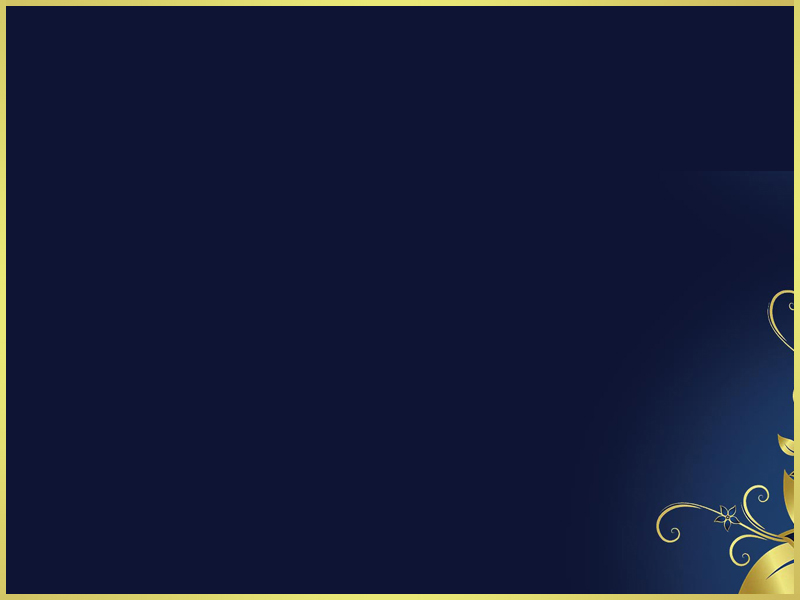 При расчете взноса по накопительному страхованию жизни нетто-ставка дополнительно включает в себя накопительную составляющую, за счет которой производится накопление страховой суммы, подлежащей к выплате по окончанию срока страхования.
Нагрузка — часть тарифа, которая включает в себя расходы на ведение дела, расходы на создание фонда предупредительных мероприятий и прибыль страховщика от проведенной операции.
В рисковом страховании при расчете страхового тарифа учитывают следующие факторы:
	страховая статистика (статистика страховых случаев). Вероятность наступления страхового случая рассчитывается на основании статистических данных. Это позволяет спрогнозировать возможную сумму будущих выплат по заключенным договорам страхования;
	размер полученных страховых премий должен быть достаточен для формирования страховых резервов, из которых производятся страховые выплаты, а также запасных фондов на случай непредвиденных расходов;
	тариф должен покрывать расходы страховщика и обеспечивать прибыль.
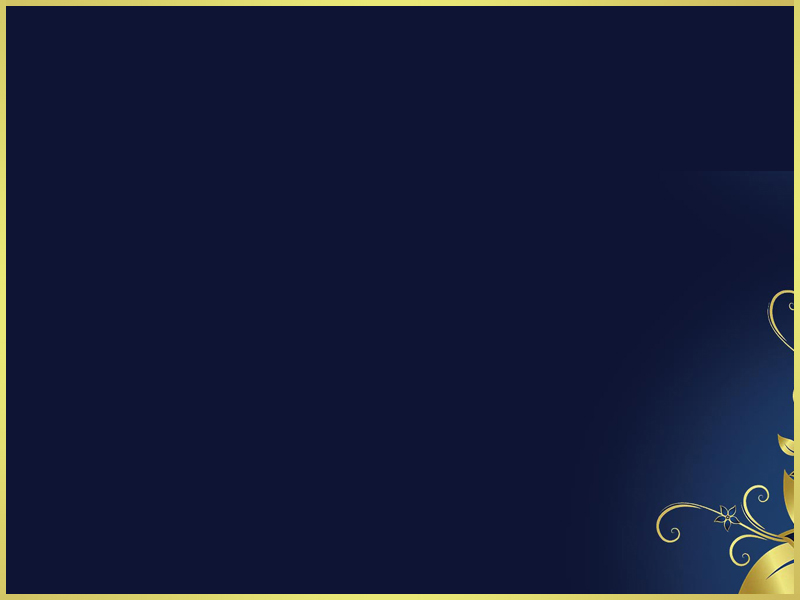 В накопительном страховании страховые тарифы строятся на основании таких показателей, как:
	демографическая статистика (средняя продолжительность жизни и уровень смертности). Эти показатели рассчитываются с помощью таблиц смертности. Поскольку в основе своей страхование жизни опирается на риск наступления смерти, величина страхового тарифа напрямую зависит от возраста, пола и состояния здоровья застрахованного лица;
	расходы страховщика;
	инвестиционный доход. В зависимости от уровня доходности инвестиционных инструментов находится продолжительность периода накопления необходимой страховой суммы;
	необходимость формирования запасных резервов страховщика.
Страхование может осуществляться в коллективной и индивидуальной форме. Расчет страховой премии по договору коллективного страхования осуществляется по упрощенной схеме. В данном случае берутся усредненные данные, не учитывающие индивидуальную вероятность наступления страхового события. При расчете индивидуальных страховых взносов страховщик учитывает индивидуальную вероятность наступления страхового события.